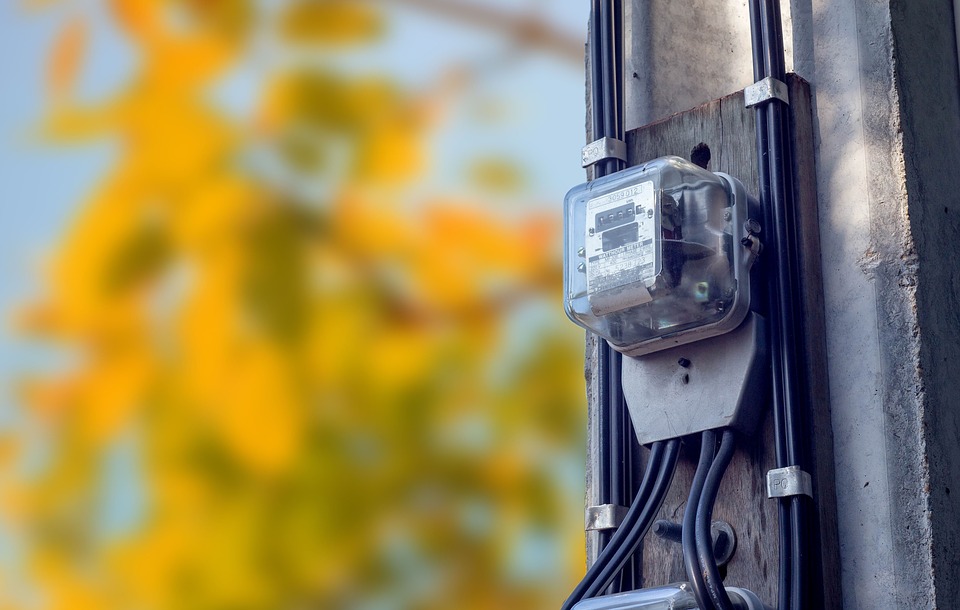 전기 절약을 위한
전기계량 방법
00 업무중
스트레스 내용
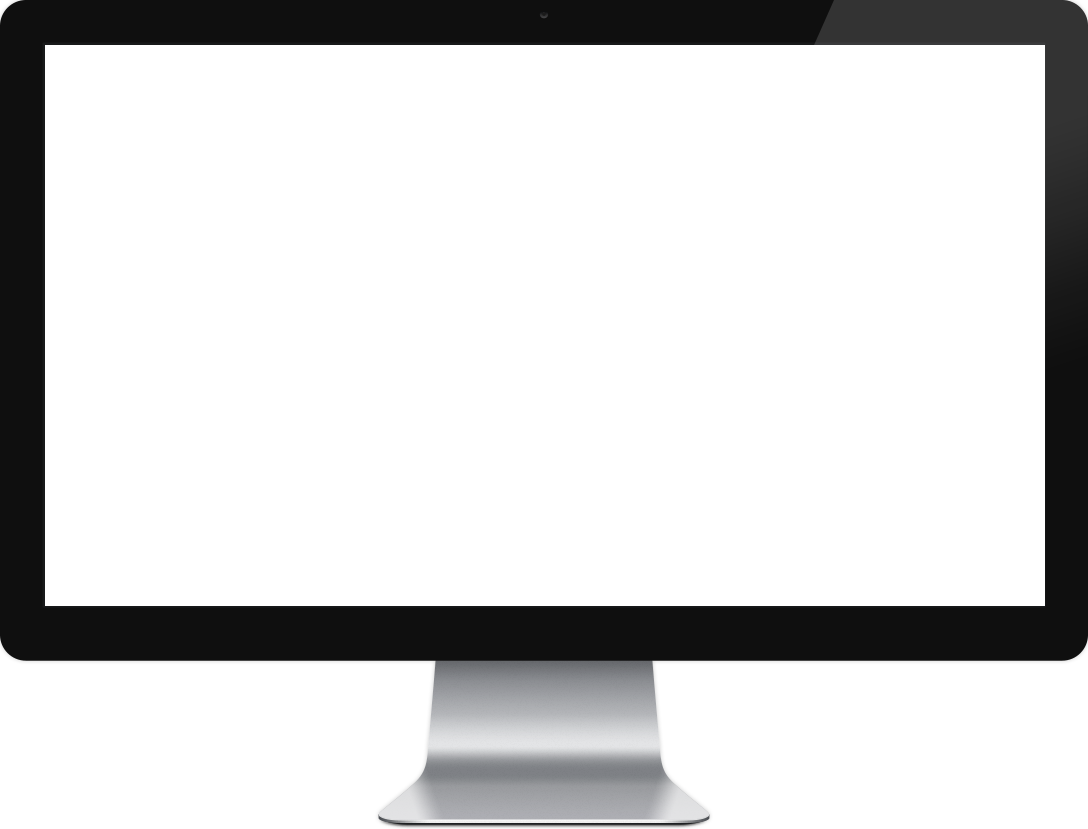 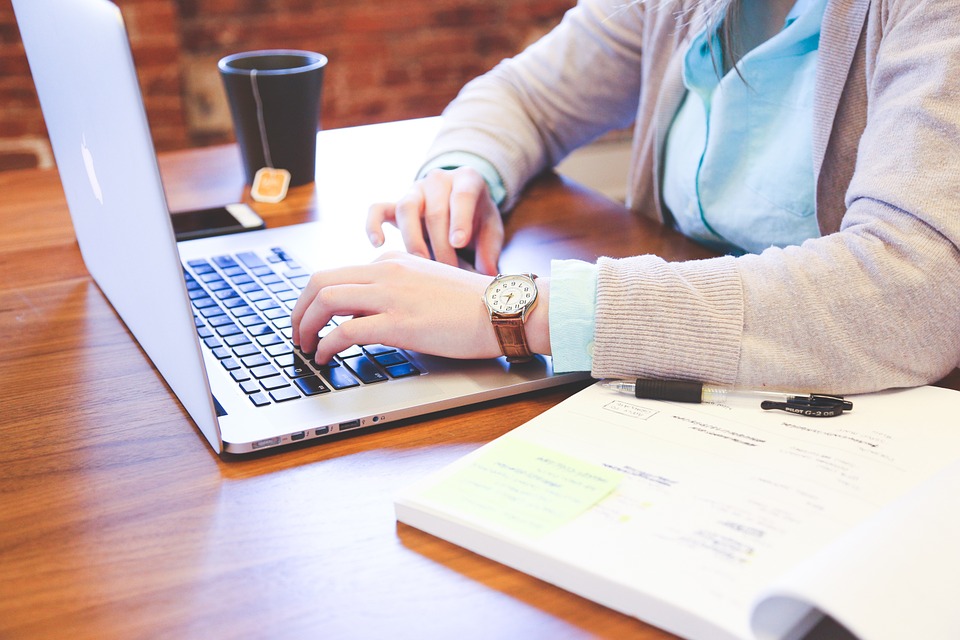